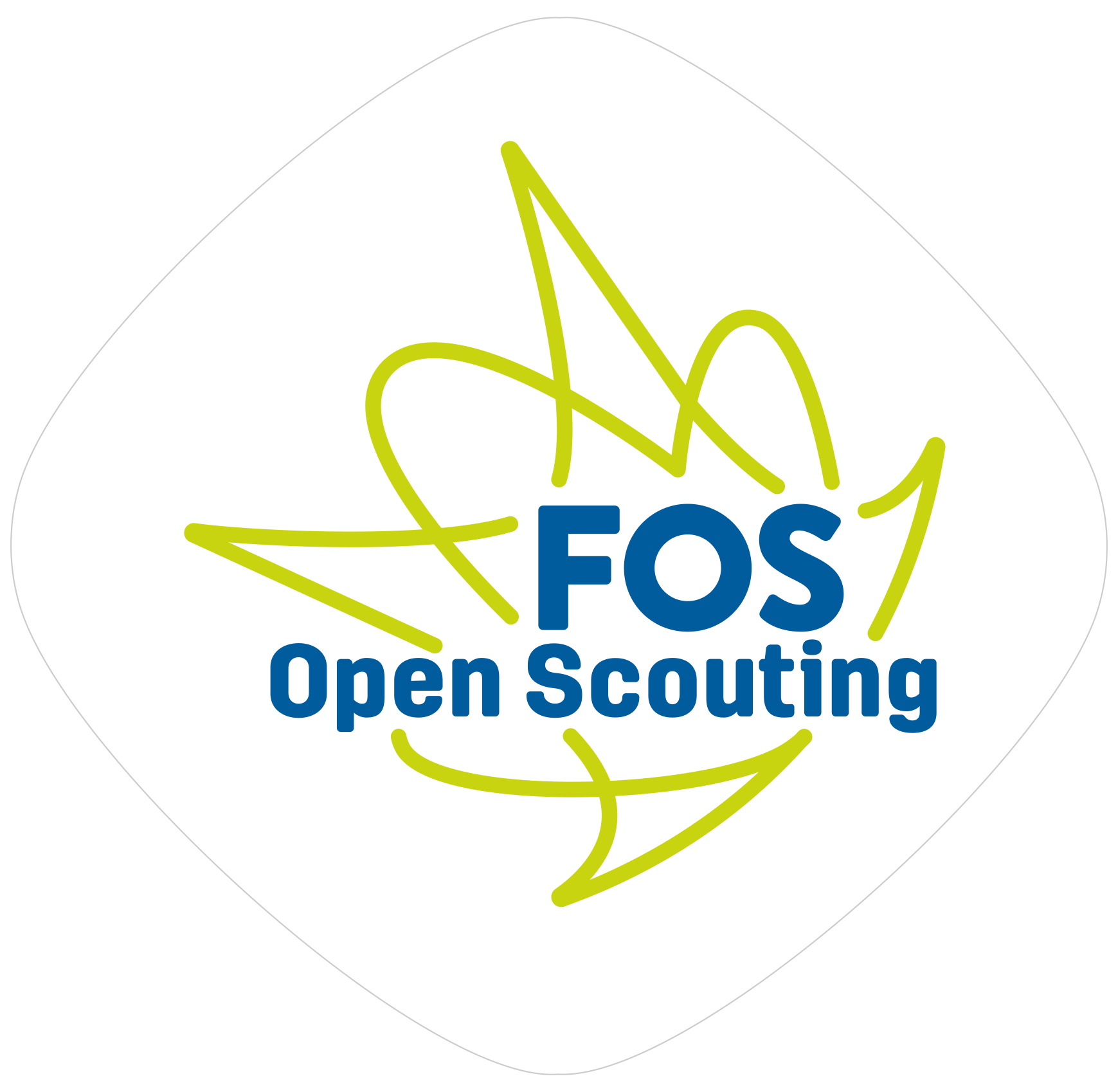 Infoavond (nieuwe) ouders
Scoutsjaar 2023-2024
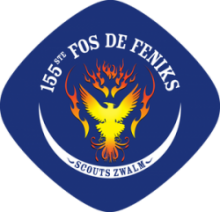 Nieuwe woorden en begrippen?
Inhoud
Scouting, wat is dat? 
FOS Open Scouting 
Missie & visie 
Eenheid 

Takken
Algemeen
Inhoud
Pedagogiek
 
Praktische werking
Scoutsjaar
Soorten activiteiten 
Verzameling
Uniform 
Evenementen
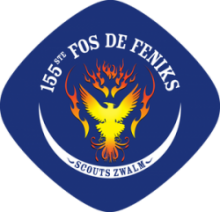 Inhoud
Tradities 

Kampen
Herfstweekend
Paaskamp 
Zomerkamp 

Leiding 
Wie? 

Ondersteuning voor ouders – tegemoetkomingen 

We want you!
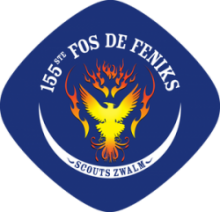 SCOUTING, WAT IS DAT?
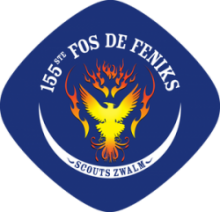 Scouting, wat is dat?
Scouting = jeugdbeweging 
Oprichter: R. S. S. Baden-Powell 
Begin 20e eeuw 

Doel
Jongeren zelfstandigheid aanleren d.m.v. spel (in de natuur)
Ecologie
Ontwikkeling 
sociale, morele, fysieke, verstandelijke, emotioneel
Individu + samenleving 

Pedagogisch verantwoord  de Scoutsmethode
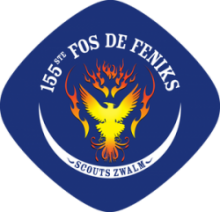 FOS Open Scouting
Overkoepelende organisatie 
Missie – waarden en normen 
Gelijkwaardigheid
Respect 
Inclusie
Actief bijdragen aan eigen ontwikkeling
Actief pluralisme 
Uniek aan FOS 
Omarming diversiteit
Iedereen welkom, los van identiteit, geloof, overtuiging, IQ, …
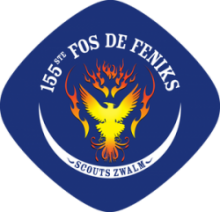 FOS Open Scouting         diversiteit!
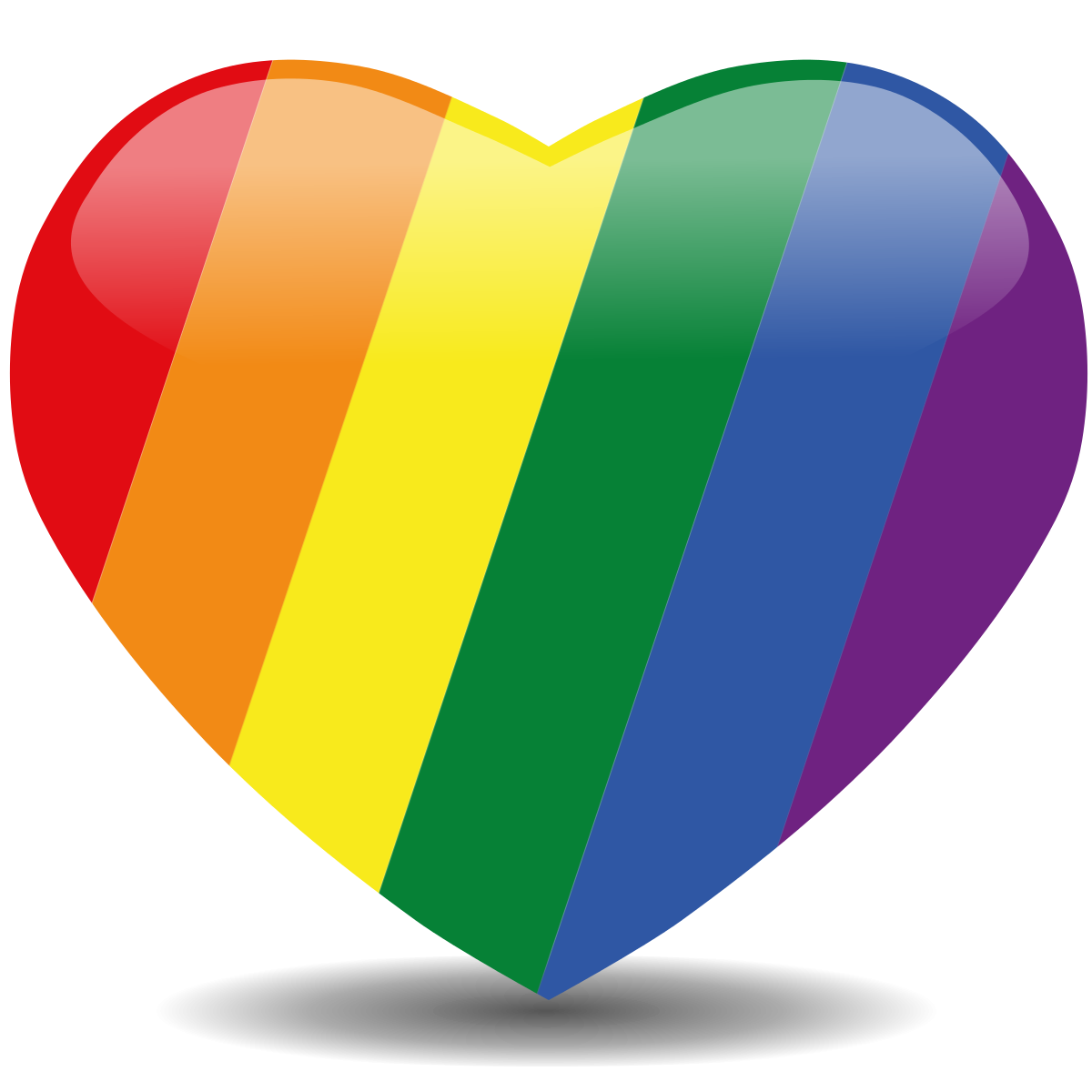 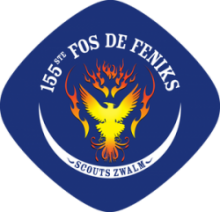 155e FOS De Feniks
Eenheid binnen FOS Open Scouting 
Scouts Zwalm
Bestaat al 27 jaar!
Missie en visie FOS in dagelijkse werking
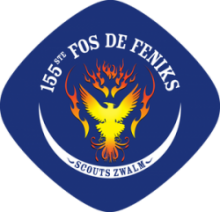 TAKWERKING
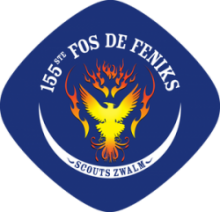 Takken
Bevers (‘17-’16)
Welpen (‘15-’14)
Wolven(‘13-’12)
Jongverkenners – jonggidsen (’11-’10) 
Verkenners – gidsen (‘09-’08)
Seniors (‘07)
Leiding 
Stam
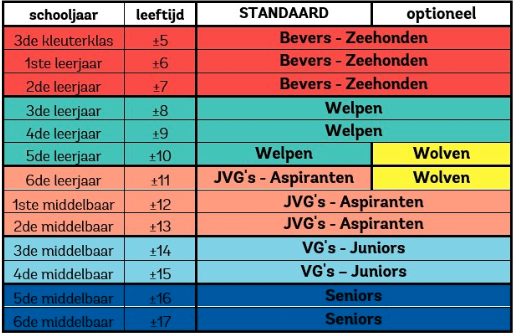 Takken
Takken zijn leeftijdsgroepen
Houdt geen rekening met klas, blijven zitten, ontwikkelingsniveau, vriendjes in andere tak… 
Ouderen helpen de jongeren
Peer – learning
Activiteiten afgestemd op noden en interesses leeftijdsgroep
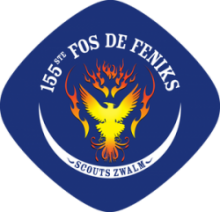 Bevers (6 - 7 jaar)
Kinderen zijn op zichzelf gericht 
Toevallige vriendengroepjes, beperkt groepsbegrip 
Veel fantasie in spelen 
Technieken: beleefdheid, veters strikken, orde op kamp, … 
Focus op: bevertand 
Burchten
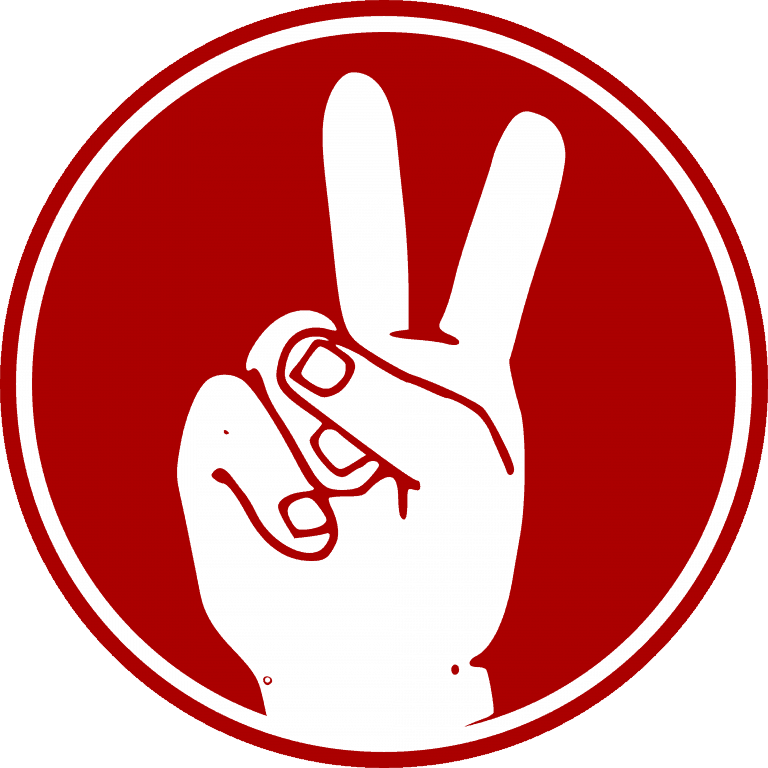 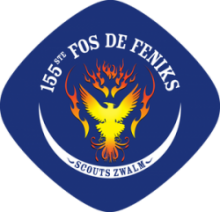 Welpen (8 – 9 jaar)
Groter groepsbesef
Ontstaan van kliekjes
Competitief
Werking aan de hand van junglebook (Akela, Raksha, …) 
Technieken: badges 
Creativiteit vb. toneeltjes
Sportief vb. verspringen
Verantwoordelijkheid vb. aandachtspunten met vuur
Focus op: kennis junglebook en scouting - welpenbelofte 
Nesten
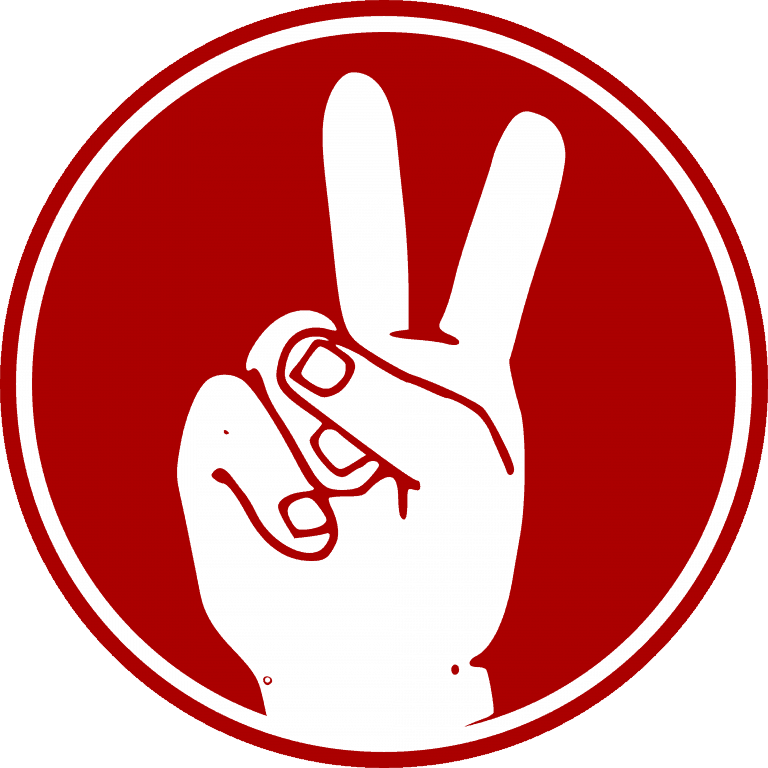 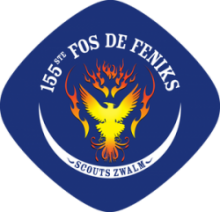 Wolven (10-11jaar)
Groter zelfbesef 
Groei in empathie 
Technieken: badges + sterren
Verderzetting van badgewerking welpen
Zelfontplooiing
Focus op: kennis vergaren
Nesten
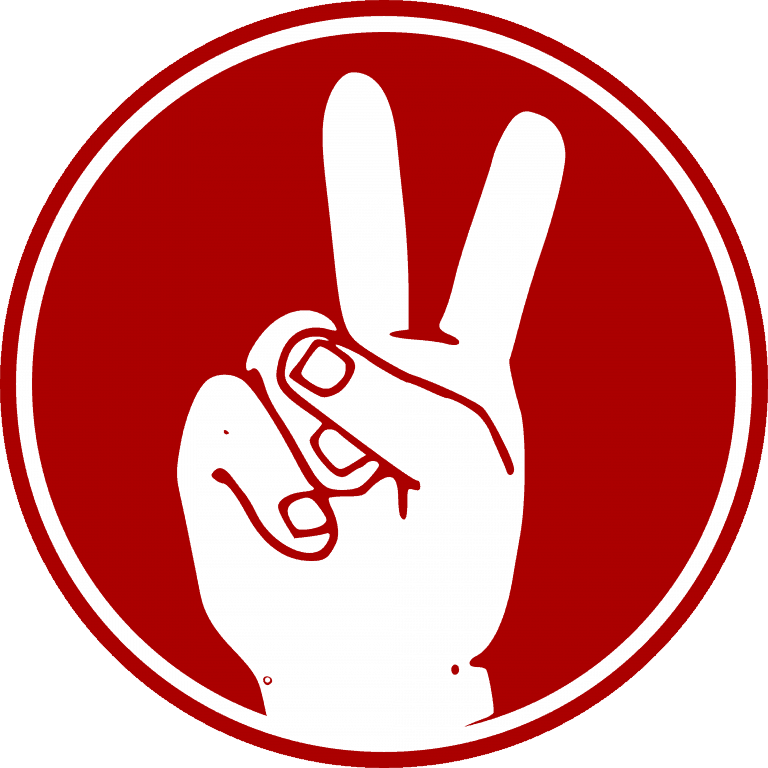 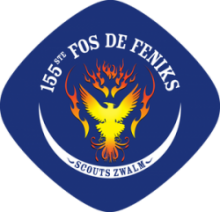 jVG’s (11 – 13)
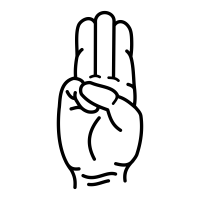 Groepsgevoel, “wij” vs “zij” binnen de eenheid
Beginnende pubers, jongens/meisjes
Populair – volgers 
“hartsvriendinnen” en “vijanden” 
Kritisch t.o.v. leiding! 
Technieken
Scouts- en gidsenwet
Geschiedenis en betekenis van scouting
Teervoet 
Survival 
Focus op: belofte
Patrouilles
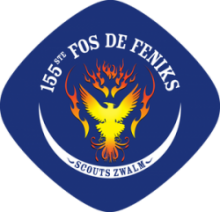 VG’s (14 – 16 jaar)
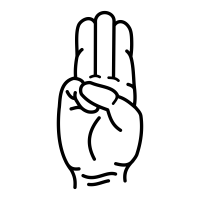 Zelfstandig, zelfsturend 
Mening over zichzelf, groep en maatschappij is ontwikkeld
Nog steeds veel invloed anderen
Leiding is begeleidend, groep beslist zelf inhoud werking
Fijne grens tussen leiding als vriend en leiding als gezaghoudend 
Meisjes en jongens worden vrienden en beschouwen elkaar als gelijkwaardig 
Technieken:
Zijn gekend en worden verfijnd 
Focus op: totemisatie 
Patrouilles
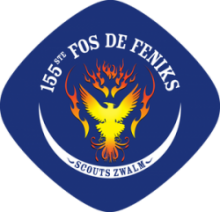 Seniors (17 jaar)
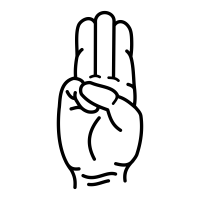 Horen bij de VG’s 
Zijn de voorbeelden voor de andere VG’s, ervaren scouts- en gidsen. 
Sturen de groep
Af en toe aparte activiteit 
Zelfsturend 
Leiding = vertrouwenspersoon
Intense vriendschappen, bekroning van scoutscarrière 
Focus op: totemisatie (later meer)
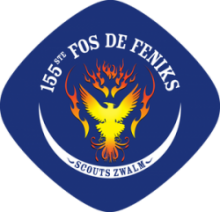 Leiding (17 - … jaar)
Iedereen mag leiding worden
Engagement met verwachtingen
Niet enkel tijdens de activiteit, ook buiten de zaterdag!
Nieuwe leiding
Start bij bevers of welpen 
Combinatie ervaren leiding 
Vormingen: TRAVO, Saamdagen
Totems
Leiding MOET door leden aangesproken worden met totemnaam
Voor ouders knijpen we een oogje dicht, maar het wordt toch geapprecieerd!
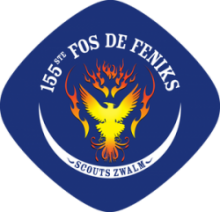 Stam (en VZW)
Ondersteunt actieve leiding
Kampen 
Evenementen
Dagelijkse werking
Eigen activiteiten
Scout/gids ben je niet voor even, maar voor heel je leven
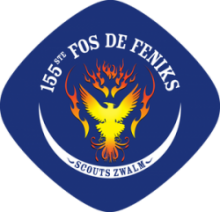 Scoutsjaar
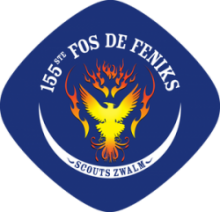 Activiteiten – zaterdag 14u00 – 17u30
Sport en spel 
Technieken 
Crea
Kookactiviteit
Opbrengstactiviteit 
Sinterklaas
Kerstfeestje
Schaatsen 
Eenheidsactiviteit
Open Spelendag
Bosspel
Filmavond
…
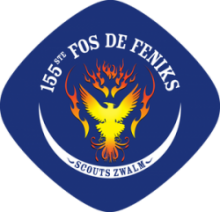 Verzameling
Start en einde elke activiteit 
Start van elke dag op kamp 
PERFECT UNIFORM (zie later) 
Eindverzameling: boodschappen voor ouders
Na te lezen op site en FB-pagina
BEPERKT brieven op papier (ecologie!)
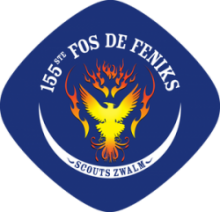 Verzameling
Vierkantsformatie
Burcht-, nest- en patrouillekreten
Wat brabbelen ze daar eigenlijk?
Wetteksten van elke tak
“Als bevertje speel ik en deel ik met mijn vriendjes”
”Als welp speel ik samen met de anderen in de jungle. Ik luister naar de oude wolven. Ik ben eerlijk, vriendelijk en ik hou vol.”
“Als wolf leer ik ontdekken en mijn grenzen verleggen, ik ben bereid nieuwe technieken te leren, anderen in de roedel te leren kennen, mezelf en anderen te respecteren en eerlijk en actief mee te spelen.”
“Een scout/gids is eerlijk, eerbiedigt de overtuiging van de anderen, maakt zich nuttig, is vriendelijk en hoffelijk, is vriend van allen, kan gehoorzamen, staat open voor de natuur en is milieubewust, houdt vol, is ijverig, heeft eerbied voor zichzelf en voor de anderen.”
Mededelingen
Burcht-, nest- en patrouillekreten 
Breek het gelid! Krak!
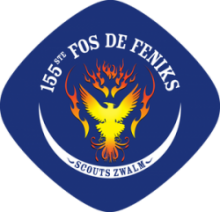 10 min PAUZE
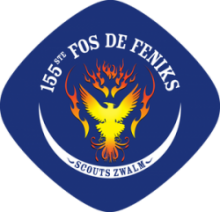 Uniform
Das 
Hemd met kentekens (-> zomerkamp)
Scoutspull (-> paaskamp)
Blauwe katoenen broek of rokje
Liefst korte broek
Geen jeans!
Grijze, zwarte of donkerblauwe kousen
Stevige bottines
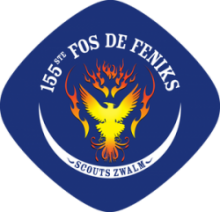 Winkel
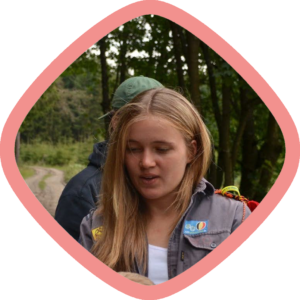 Op bestelling!
Bij Beo of Gnoe na de verzameling
Eens per maand ophalen of op Fosshop bestellen
Betalen? 
Cash
Payconiq scannen
Bij twijfel kan er even gepast worden (broek, rok, hemd, trui)			Wij hebben enkel pasmodellen in stock (niet te koop)
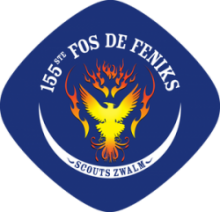 Evenementen
Open Spelendag
In samenwerking met gemeente Zwalm
Avondmarkt 
De Feniks Quizt (24 november)
Kaas en wijn avond (24 februari)
Bierpong (15 maart)
Spaghetti- + fotoavond
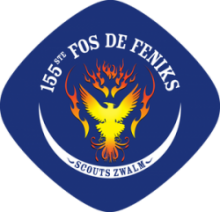 TRADITIES
Doop (nee, niet dat soort doop)
Zwemmen 
Schaatsen 
Sinterklaas
Kerstfeestje
Leefweek 
Eenheidsuitstap 
Totems
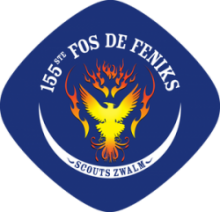 Belofte
Enorm belangrijk!
Mysterie en geheimhouding!
Kinderen maar ook ouders!
Wie, wanneer, waarom, hoe….
Alles op zijn tijd, heb vertrouwen in de leiding
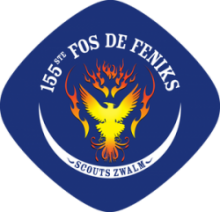 KAMPEN
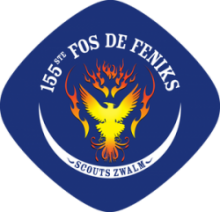 Kampen
Herfstweekend
Paaskamp
Zomerkamp
Opbouw is cruciaal! 
Opbouw in aantal nachten
Van gebouw naar tent 
Bevorderend voor groepssfeer en vriendschappen
Leiding beter leren kennen
Dit jaar laten we onze stam de rol van kookploeg vervullen
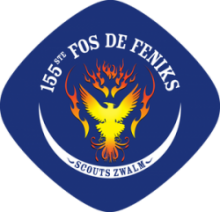 Belangrijke aandachtspunten
Geen opblaasmatrassen (lek = slapen op de grond),  geen veldbedden (neemt veel plaats in)
Beter: kampeermatje (veel soorten)

Leiding informeren - Discretie verzekerd! 
Af en toe ongelukje? Pampers mee
Nieuwe omgeving = meer kans op ongelukjes
Heeft uw kind moeite met bepaalde (nieuwe) zaken? 
Medicatie? 
…

“Mijn kind lust geen champignons”
Respect voor kookouders/kookleiding
Niemand wordt verplicht te eten, wel proeven.
Wat je extra vraagt, eet je op
Soms betere resultaten dan thuis ;-) 

Alle info in uitgebreide kampbrief (website)
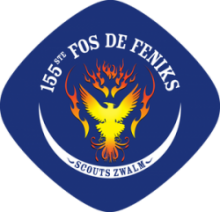 Herfstweekend
“dichtbij” huis
Ouders voeren
In gebouwen 
Vrijdagavond tot zondagmiddag
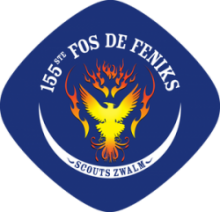 Paaskamp
Verder van huis 
Met de trein 
In gebouwen
Tweede week paasvakantie, maandag tot vrijdag:
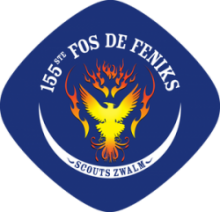 ZOMERKAMP!!!
Hét hoogtepunt van  de eenheid in het scoutsjaar! 
In de Ardennen
Slapen in tenten op veld, wassen in de rivier en jawel… ‘HUDO’
Met de trein 
7 dagen voor bevers + welpen
10 dagen voor wolven, JVG’s en VG’s 
Altijd prachtige ervaring!
Technieken behalen vindt hoofdzakelijk op zomerkamp plaats
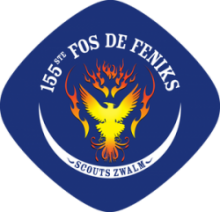 “Kan mijn kind dat wel aan, 7 dagen overleven op een veld in tenten?”
JA! 

27 jaar de Feniks = al 27 schitterende zomerkampen (zelfs in 2020)
Leiding = ervaren en opgeleid
Kleine eenheid = aandacht voor ieder kind individueel 
Trucjes voor heimwee 
GOEDE AFSPRAKEN binnen leiding en organisatie 
Iedereen wordt geacht verantwoordelijk te zijn
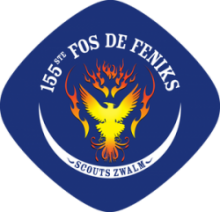 Dag op kamp
08u00: leiding wekt de kinderen 
08u30: ontbijt
09u30: klaarmaken voor verzameling, orde in de tent
09u45: verzameling
10u00: ochtendactiviteit
12u30: middageten
13u30: siësta 

Opmerking: kampuur! Klok een uurtje terug => donker bij kampvuur
14u30: middagactiviteit
16u00: vieruurtje
16u30: middagactiviteit 
18u30: avondeten 
19u30: afwas 
20u00: pyjama aan, kampvuur, avondactiviteit
21u00: slapen
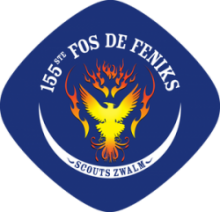 LEIDING
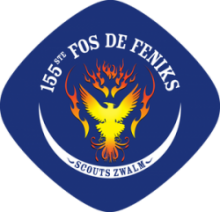 Leiding
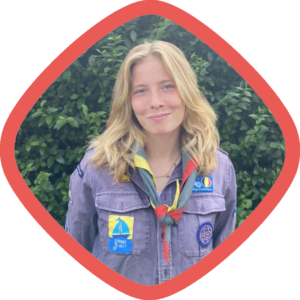 Zie website 
Eerste aanspreekpunt = takleider
Bevers: Argeloze Caraya Roos
Welpen: Goedhartig Zeepaardje Lies
Wolven: Schrandere Newfoundlander
    Alexander
jVG’s: Inventieve Khur Syl
VG’s: Luidruchtige Lori Noémie
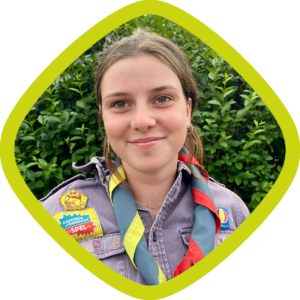 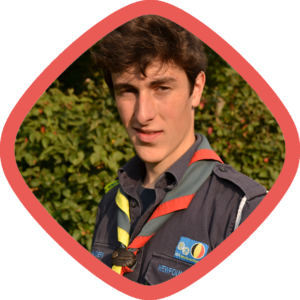 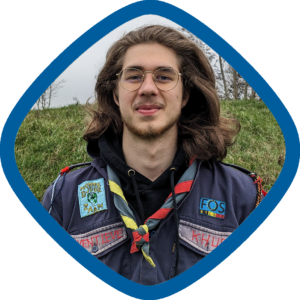 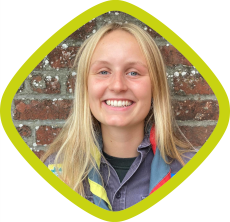 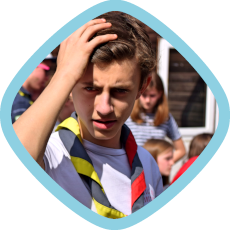 (A)EL-team
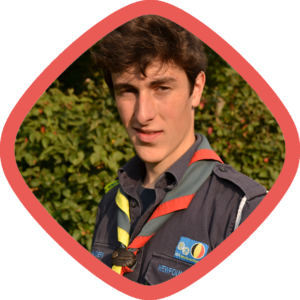 Organisatorische vragen = eenheidsleiders (EL)
Weloverwogen Thar
Schrandere Newfoundlander

Ondersteuning van de EL  3 AEL’s
Luidruchtige Lori
Goedhartig Zeepaardje
Snuggere Hathi
Contactgegevens op de site
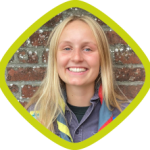 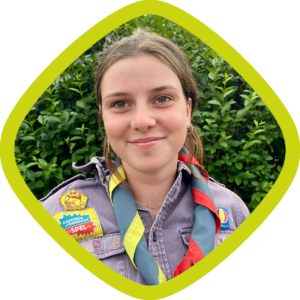 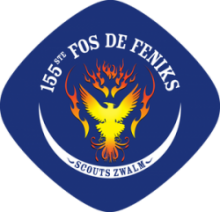 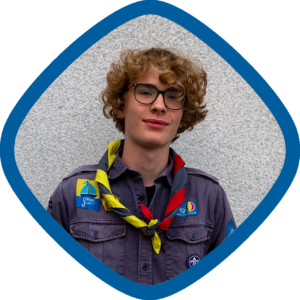 ONDERSTEUNING VOOR OUDERS
Ondersteuning voor ouders
Kostprijs scoutsjaar = €60
Gemotiveerde en gevormde leiding 
Vieruurtje
Materiaal spel en crea
Opm.: speciale activiteiten = extra bijdrage 
Kostprijs 3 kampen = +/- €250 in totaal
+ kampeermateriaal
Kostprijs uniform = min. € 50

Terugbetaling mutualiteit: papieren ingevuld (naam, adres, …) afgeven aan leiding
Mogelijkheid tot extra tegemoetkomingen via FOS (SOM FONDS) én Gemeente Zwalm
Melden aan leiding (TL of EL)
Absolute discretie wordt verzekerd!
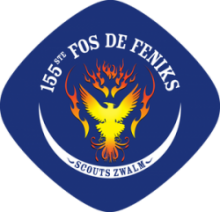 Ondersteuning voor ouders
Wat mag u verwachten van leiding? 
Verantwoorde en doordachte begeleiding
Wekelijkse inzet – super leuke activiteiten op maat van de tak van uw kind 
Toegankelijkheid voor uw vragen

Wat verwachten wij van u? 
Open communicatie over:
Uw kind (problematieken/aandoeningen/…) 
Uw bezorgdheden 
Voldoende vrijheid om onze scoutswerking in te richten volgens onze principes
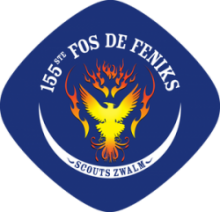 Spreek ons aub aan, we staan altijd open voor bezorgdheden en gaan graag in dialoog met u 
Wederzijds respect
We zijn altijd bereikbaar via mail of telefoon, ook buiten de activiteiten
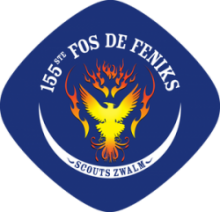 We want you!
Geniet van onze evenementen
Naaiatelier voor dassen!
Wafelenbak
Taxi mama/papa voor schaatsen en zwemmen
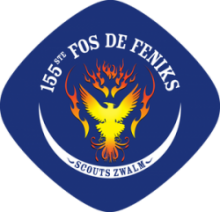 Samenvatting
Scouting = meer dan ravotten
Verschillende activiteiten en evenementen
Hulp altijd welkom
Open communicatie tussen ouders en leiding 
Kampen zijn hoogtepunten
Opbouw = belangrijk 
Leiding = altijd bereikbaar
Vragen
Moeilijkheden 
Opmerkingen
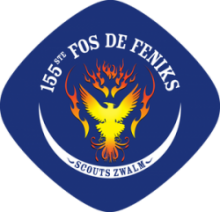 Vragen?
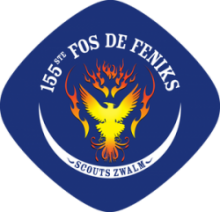 Bedankt voor de aandacht!